Community Activists Training Programme
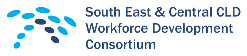 [Speaker Notes: Have this slide on the screen for arrival of participants, welcome them and  carry out introductions]
Community Learning and Development in…….
Add information about CLD in the local area.
Which Department/organisation you represent.
How CLD is delivered in your area
Why you are delivering this programme and how it fits into above
Stakeholder/partners involved in delivering he programme
Funding for training etc
[Speaker Notes: Complete information here to set the context of CLD in your area and how Community Activists support local provision and CLD delivery overall]
Who are the South East and Central Consortium?
Representatives of  Community Learning and Development providers from:

Borders Council
Clackmannanshire Council 
Clackmannanshire Third Sector Interface (CTSI)
Lothian Council
Edinburgh City Council
Falkirk Council
Mid Lothian Council
Stirling
West Lothian Council
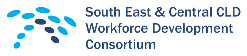 [Speaker Notes: South East and Central workforce development consortium – above local authorities who work together as partners]
What they do and how they do it!
Promote and support Workforce Development and Continuing Professional Development for staff paid and voluntary within and across the council areas by meeting regularly and working together to:
Individually and collectively offer a wide range of training opportunities including conferences, skills workshops, training courses and programmes, networking opportunities……………

Share materials and good practice across the areas

Apply for funding as a consortium to support new initiatives and developments

Consult and involve fieldwork staff in the identification of training required to improve practice and delivery

Design, develop and deliver new courses and opportunities to meet identified needs

Support and influence change in Workforce Development at a national level
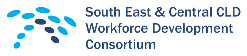 [Speaker Notes: Either read through slide or allow time for participants to read then ask if there are any questions. Point out that in CLD terms volunteers are treated as part of the workforce in relation to training opportunities and support, as they contribute to the service delivery to meet service outcomes.]
Background to this development
Extensive training programmes for community activists developed and being delivered by East Lothian and Falkirk Councils – both at a similar level to PDA Youth Work and SALL, although not accredited

Discussion at consortium  meetings identified this as a wider need across the field and agreed to explore how this could be met  – small working group set up

Funding granted through Education Scotland –Up-skilling the Workforce

Falkirk and East Lothian review/share materials, develop shared aims and carry out a matching exercise against CLD competences. 

Further discussion at full consortium meeting , small development group formed to finalise aims and outcomes, proposed content and design and development of new programme to be shared across consortium member organisations
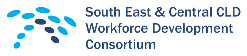 [Speaker Notes: In order to ensure  the programme reflected the needs of all the consortium members reps were charged with consulting practitioners in their own areas about what already existed, if it was fit for purpose, whether a consolidated pack/programme would be beneficial.]
What is it?
A programme which provides participants with the underpinning knowledge and skills required to work more effectively in their  communities and develop opportunities for growth and change. It is an introductory level programme targeted at community volunteers and activists.
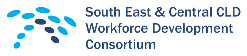 [Speaker Notes: Although specifically developed for community activists and community volunteers supported by CLD, it may also be of interest to some partner organisations who may want to use the whole programme or particular sessions to meet specific group needs on an ad hoc basis.]
What is in this programme?
The materials are designed in a fashion that allows local resources, participant numbers/circumstances, timescales staffing etc. to be taken into consideration and consists of facilitator’s notes, worksheets, hand-outs, additional reading, activity resources 
Four Units cover the following areas:
Exploring and Understanding Community Activism
Your Community: Who are they  and how do you reach them?
Taking control of what affects your community
Putting it into practice
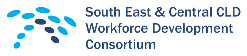 [Speaker Notes: Hand out of the more specific aims for each unit and go over this]
What does it cover?
Recruitment and Information Session
Application process
Input Sessions
Participation and written work
Community Engagement within own community
Reflect on Practice
Evidence portfolio of evaluation and impact
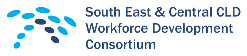 [Speaker Notes: The pre course information/ recruitment and selection process is two way – possible participants need to know about the undertaking and commitment, facilitators need to know the right people are accessing the programme for the right reasons]
What does it involve?
Tutor input

Small and full group activities and discussions 

Individual reflection and worksheets

Self study/background reading research

Local project
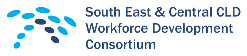 [Speaker Notes: As part of the programme participants will have to carry out some written work, organisations will have to consider how or if they can support individual participants to take part in the programme if this is required]
How long will it take?
Recruitment and information session 2 -2.5 hours
12 x 3 hour sessions
Re-call session (timing will depend on number of participants/projects to feed back)
Self study, carry out project, homework etc @ 80 -100 hours
As the programme is notionally levelled as SCQF level 6 in line with other PDA qualifications relevant to our sector, there is a minimum standard of 120 hours of learning made up up all of the above
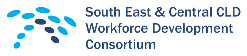 [Speaker Notes: The project is not a huge undertaking but must include the planning, carrying out and evaluation of a community engagement activity , which must be supported by written evidence as well as an exploration of the participants role in this and the impact it has.]
What the sessions look like
What you can expect:
A mixture of inputs, small group work, discussions, group activities, challenging situations, enjoyment and fun

Support from facilitators during the sessions

Support from local C.E.W. Staff for your project

Help with written work if requested

Travel expenses paid at public transport rates

Possible help towards carer costs

Negotiable expenses towards your project

Refreshments, laughter, mistakes, friendships………..
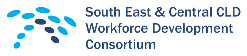 We expect:
Willingness to attend and take part in the programme and the project (agree to be the guinea pigs!)
You to be prepared to take on new learning and challenge your own attitudes, values and practice 
Willingness to share knowledge and experience of your involvement in your community
You to undertake some homework tasks
That you will contribute to and abide by agreed ground rules
Networking to happen
Skills to be developed and used
To have some fun and enjoy the experience
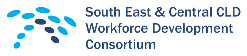 When will it happen?
Complete details of when/how the programme will be delivered
Dates & options- full days/half days/ three hour evening session over a period of time to suit group and facilitator
Times – weekday/weekends
Venues – address/contact details
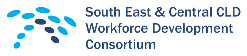 What next?
Beginning of a journey?
CLD is about involving, evolving and growing through learning and effecting change starting with the individual!

Decide if this is for you
Complete Application form
Let us know if you need any specific support 
Speak to your local worker 
Turn up for the first session!
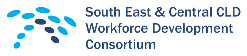 [Speaker Notes: Much of the work in the design of the materials, development of the aims, matching to the CLD competences, the written work, evidence of learning and assessment of the same was all carried out with the possibility of future accreditation in mind. This would offer a opportunity for an nationally recognised qualification to be offered similar to others available with the CLD Sector

The members of the consortium will acknowledge the value of this learning  locally and across their membership irrespective of accreditation being sought or undertaken]